Окружающий мир
У него два колеса,
И седло на раме,
Две педали есть внизу, 
Крутят их ногами
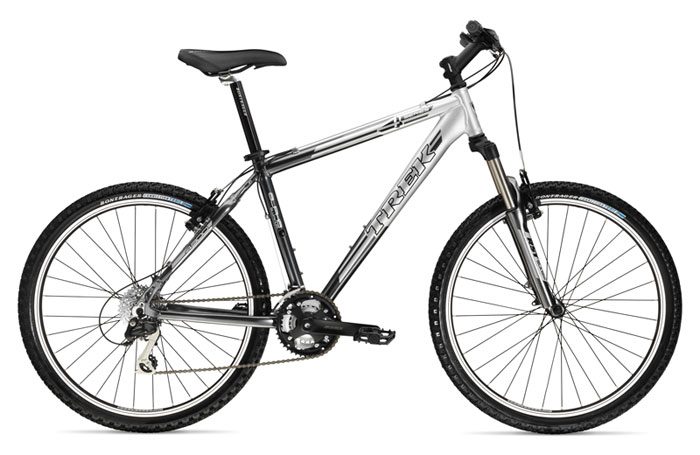 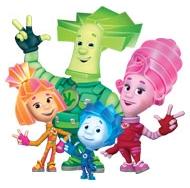 Когда
появился
сделали
изобрели
велосипед?
История
Устройство
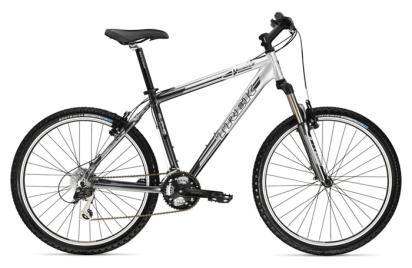 Велосипед
Применение
Безопасность
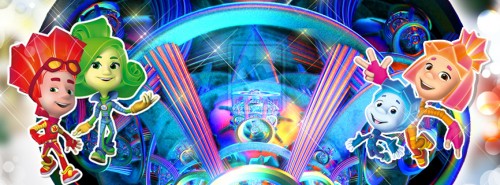 0
1
2
3
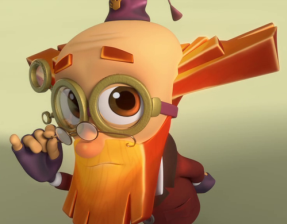 «Бегунок»
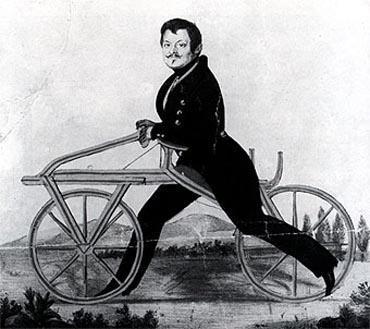 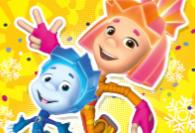 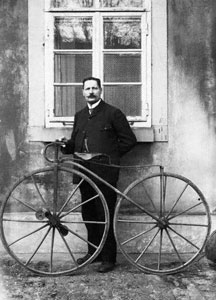 «Костотряс»
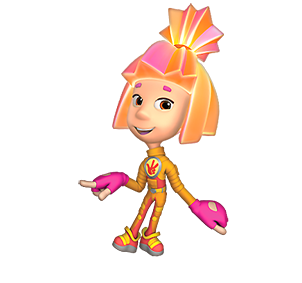 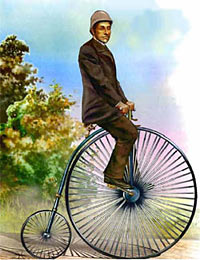 «Паук»
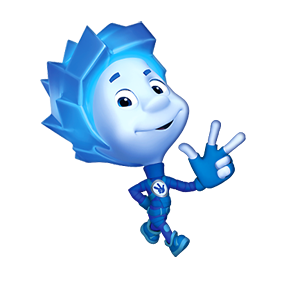 Лента времени
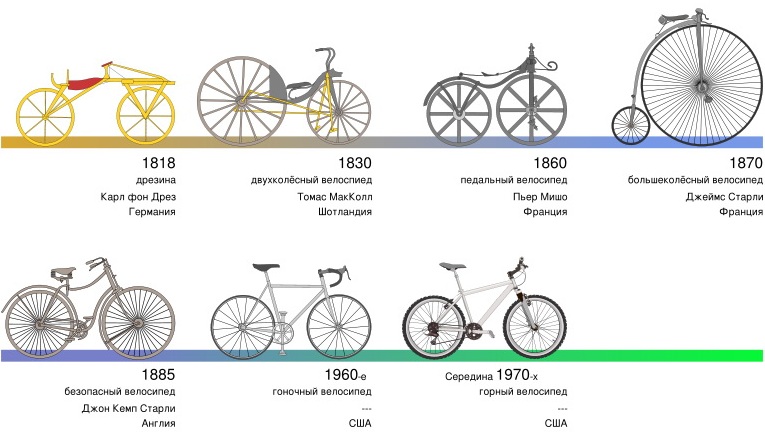 Физкультминутка
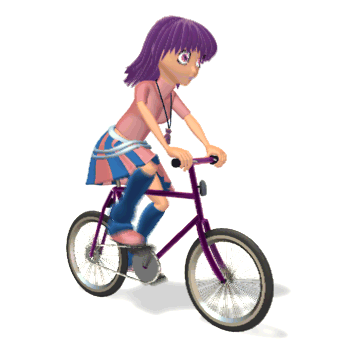 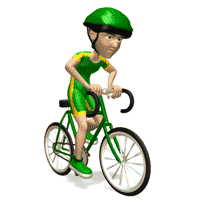 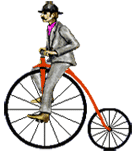 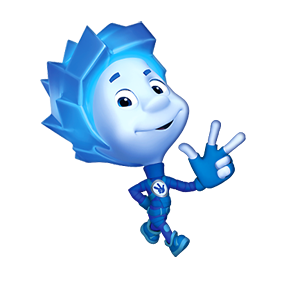 Детали велосипеда
РУЛЬ
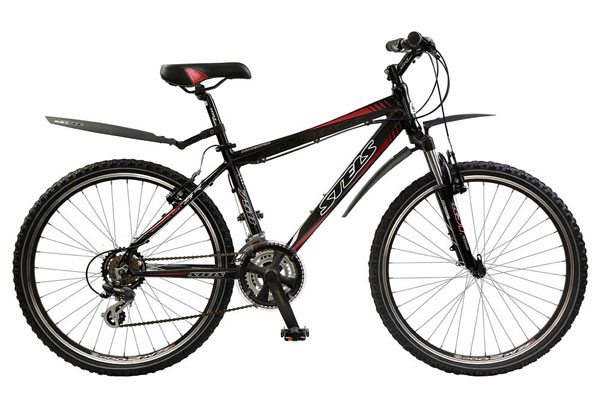 СЕДЛО
БАГАЖНИК
РАМА
ОБОД
ПЕДАЛЬ
СПИЦА
ШИНА
ДОРОЖНЫЙ ВЕЛОСИПЕД
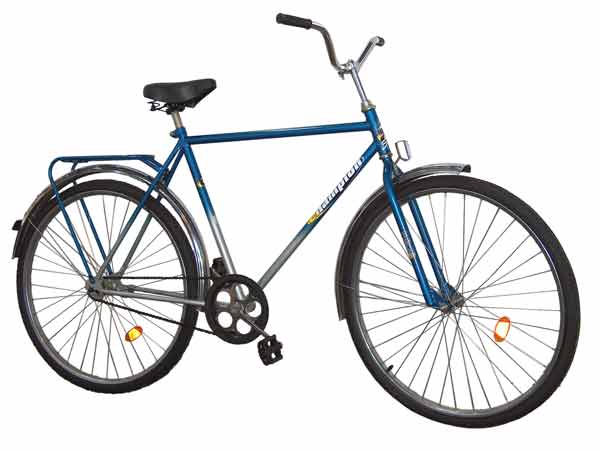 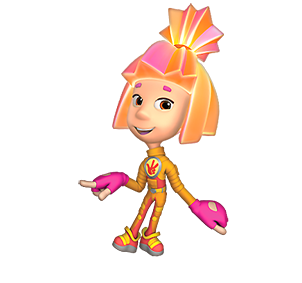 СПОРТИВНЫЙ ВЕЛОСИПЕД
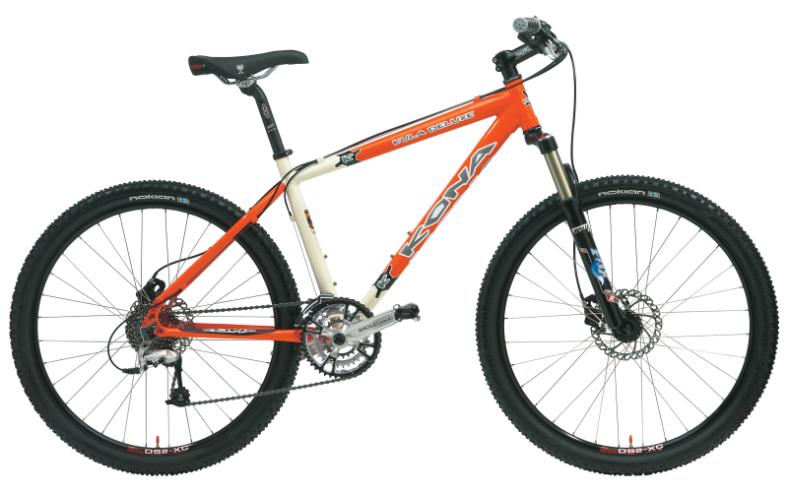 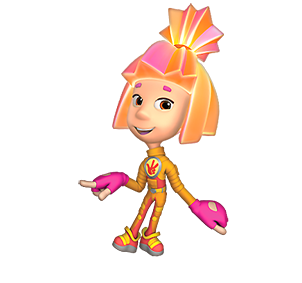 ТАНДЕМ – 
ДВУХМЕСТНЫЙ ВЕЛОСИПЕД
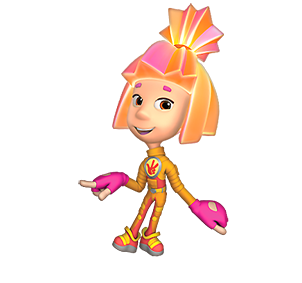 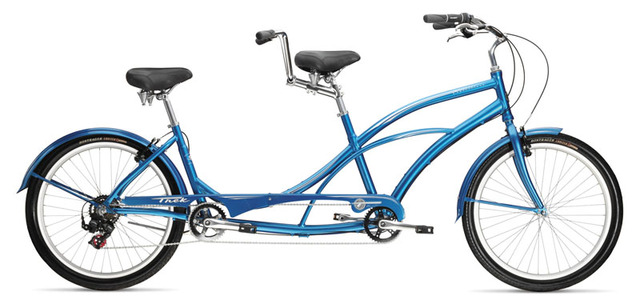 ПОДРОСТКОВЫЙ ВЕЛОСИПЕД
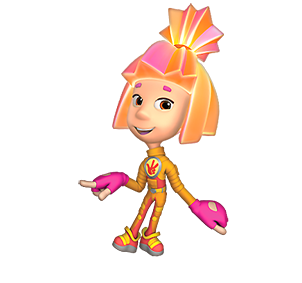 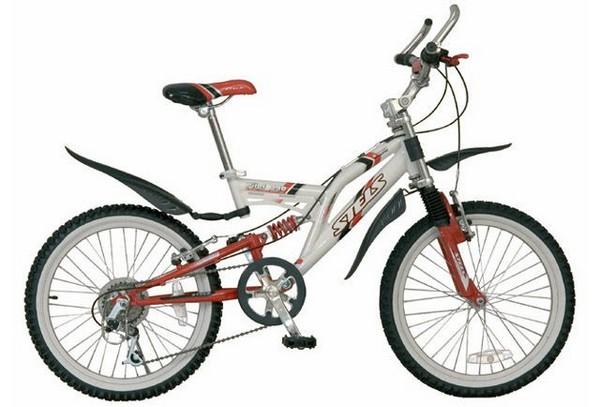 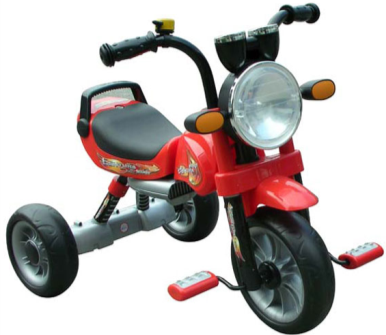 ДЕТСКИЕ ВЕЛОСИПЕДЫ
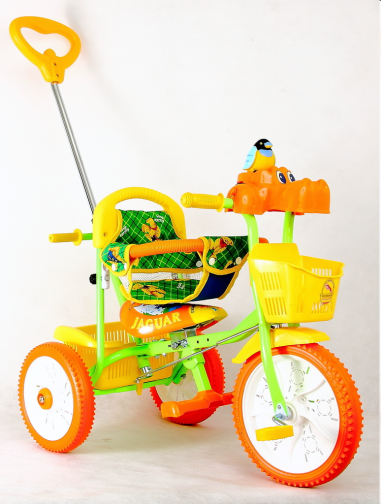 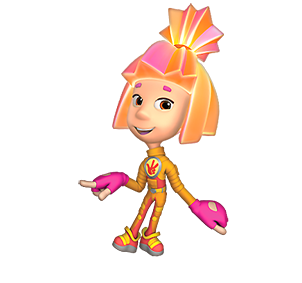 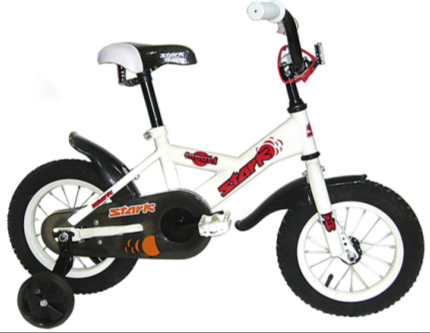 Специальные велосипеды
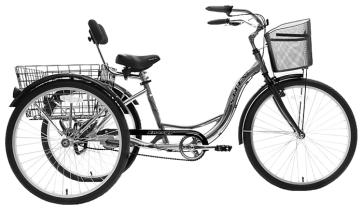 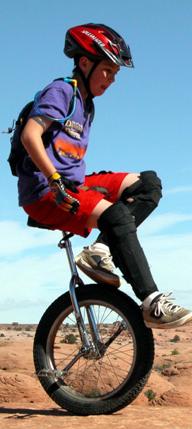 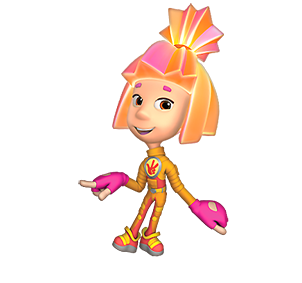 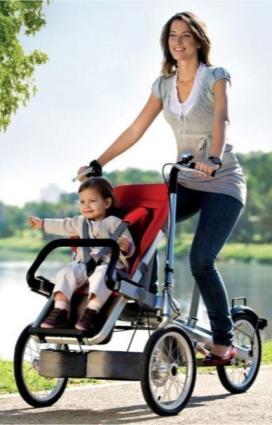 Водный велосипед
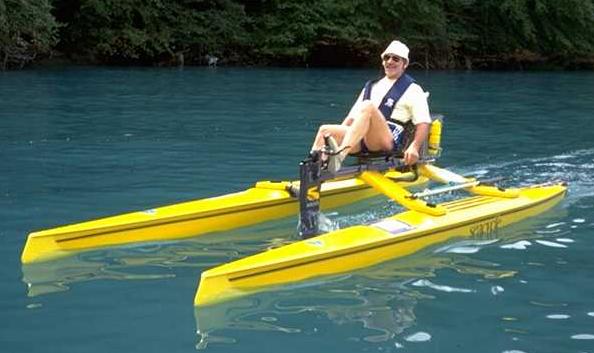 Физкультминутка
Велосипед будущего
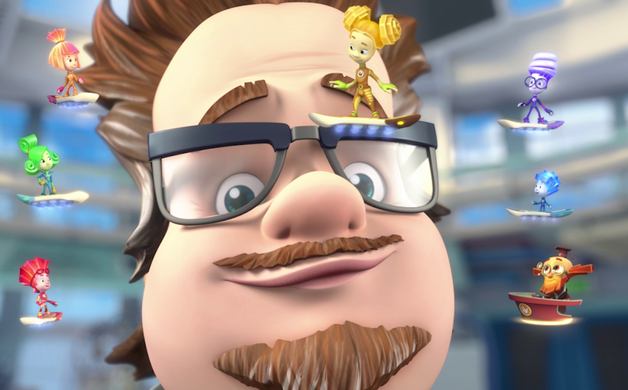 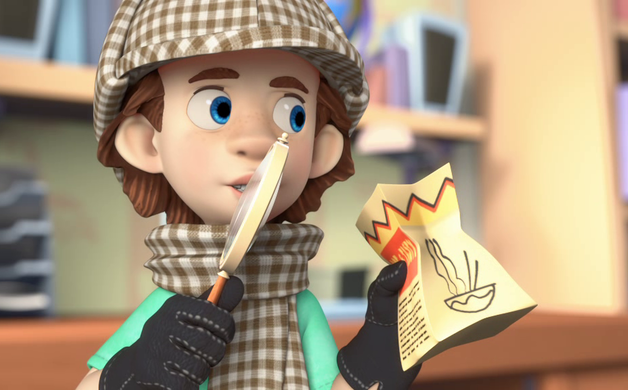 Для чего современному человеку велосипед?
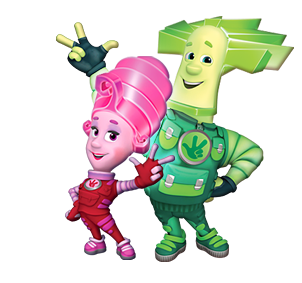 «Верю – не верю»
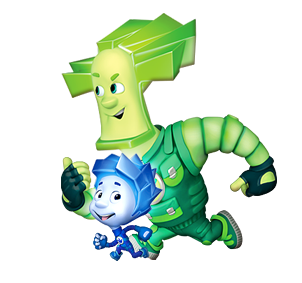 История
Устройство
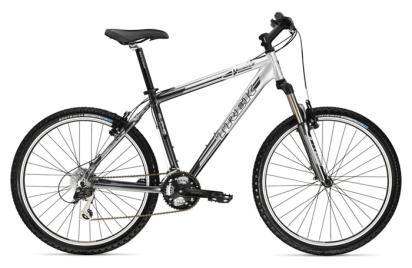 Велосипед
Применение
Безопасность
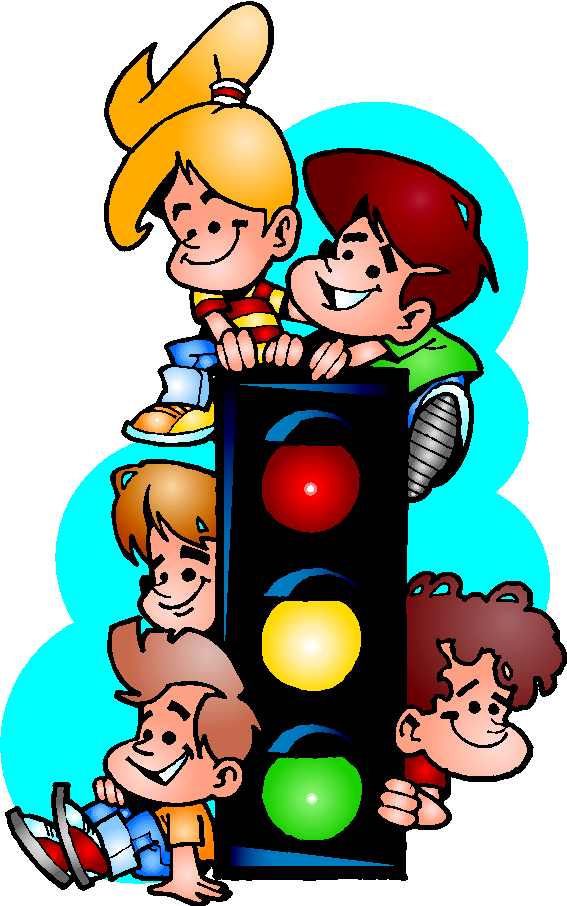 Зелёный винтик– ученик не допустил ни одной ошибки и доволен своей работой;

Желтый винтик– в работе допущены неточности, но работой своей удовлетворен;
 
Красный винтик– допущено много ошибок, работой не доволен.
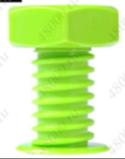 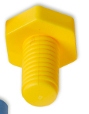 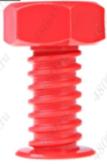 СПАСИБО 
за работу!
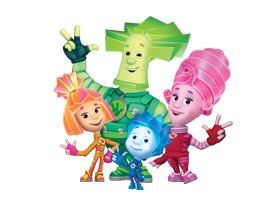